Clinical Staff Meeting
March 15, 2023
Agenda
Guardian System 
Copy and paste notes - problematic 
Demonstration of education website 
Asking for feedback on Step by Step guides and standardized orders 
I want to include a note Karen just did outlining her work and process using the guide- great example 
Feedback on ROC's if we have more analysis
OASIS Tips 
Customer Satisfaction scores -
 recognizing staff if we have gotten positive comments 
Thank you's - Recognition - fun ending - giveaway of dunkin donuts cards
RAVE- Guardian system
https://youtu.be/FkxJCJPfp0g
Preventing Hospitalization and ED Visits Example of being Proactive
focus expedited visit for pacemaker check for change in condition.
pacemaker monitoring device read error 2300 which is system error, writer called medtronic for 2x. writer on
phone 24 minutes and they came to conclusion pacemaker monitor was not working patients daughter will call
cardiologist in AM to get in office pacer check done. furosemide increased by cardiology to 1x dose tonight
then continue MWF. also parameters added to metoprolol to hold if HR under 60, daughter has BP machine,
demonstrated correct use
he is taking lasix tonight, erika the nurse called gave the orders.
Documentation
Copying and pasting notes
Medications
https://drive.google.com/file/d/1G7tLouHmaB0xZkBmpMS-lp30YAw6mkDM/view?usp=share_link
Feedback
Step by Step guides 
Standardized Orders
Example of Notes
patient is doing step by step. she told me she has read through the booklet a few times, she feels it is helpful as it keeps her from being "silly
  
Yesterday, 
she is going to use the tracker in the book and she uses the pictures to go along with her PT stretches. we have completed 3 steps so far. i believe there are 4 in the knee.
ROC Review
OASIS E
Resource Guide
Contents
BIMS – Appendix Section of Resource guide
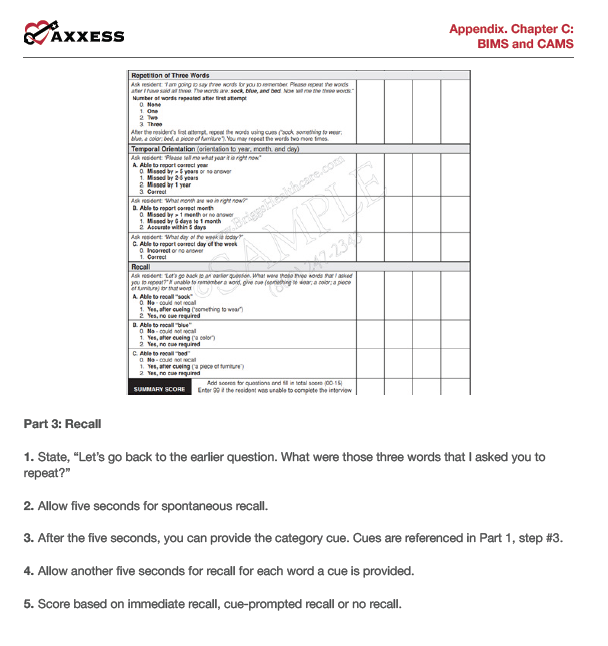 CUE CARDS FOR BIM
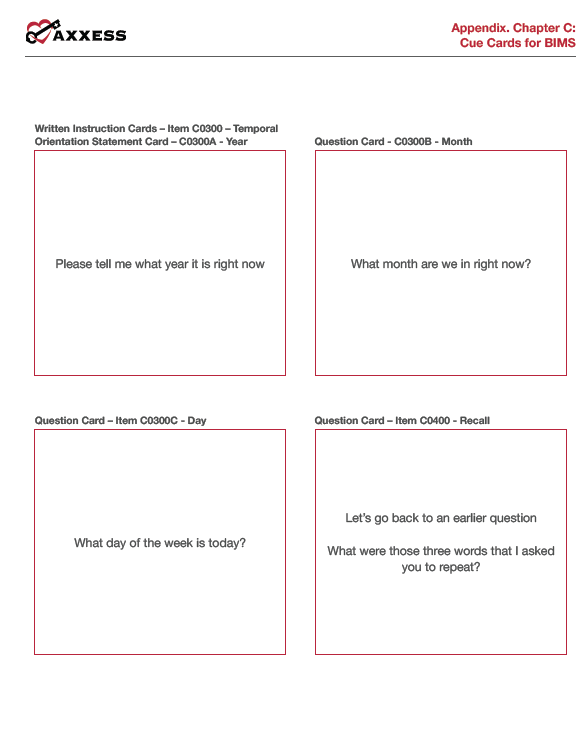 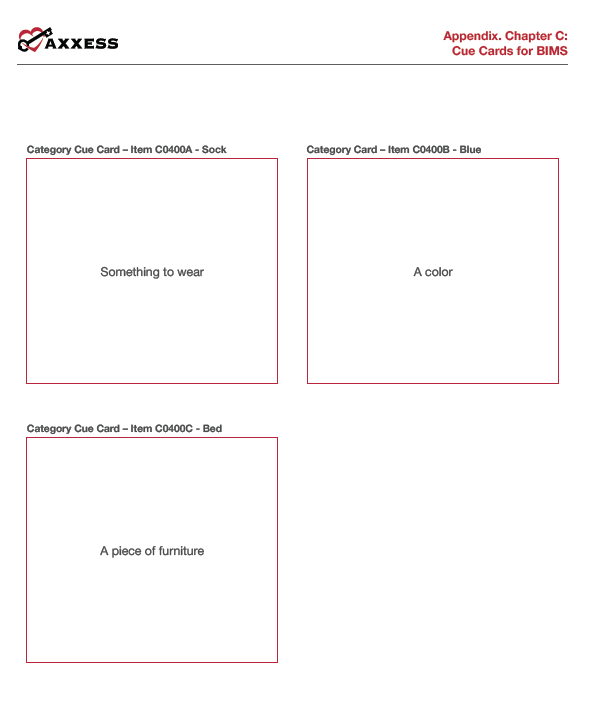 CAM (Confusion Assessment) appendix Section of Resource guide
Depression – Appendix Section of resource guide
Axxess -15 Min Cross Walk
https://video.search.yahoo.com/yhs/search?fr=yhs-infospace-030&ei=UTF-8&hsimp=yhs-030&hspart=infospace&param1=zx7frrj0q5sgmnzohd5wq83b&p=15+min+oasis+assessment&type=ud-c-us--s-p-k54tarxj--exp-none--subid-none#id=1&vid=9671f1437cd613ffc7b19a3810b91dc1&action=click
Assessing Risk of Hospitalization
https://youtu.be/nV_EJ2LprDY
Customer Satisfaction
Customer Satisfaction
Customer Satisfaction Comments
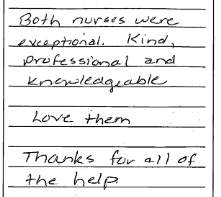 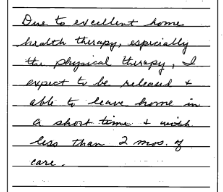 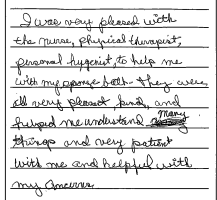 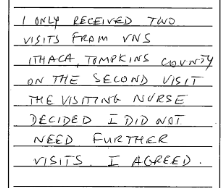 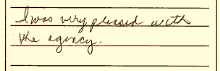 Customer Satisfaction Comments
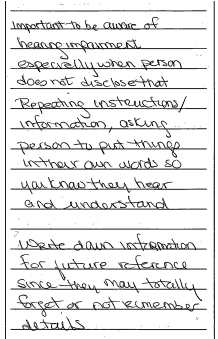 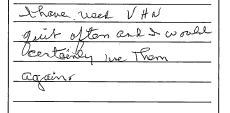 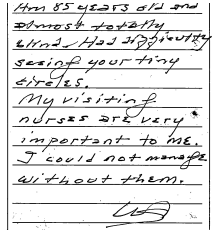 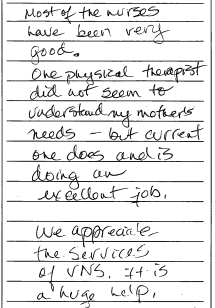 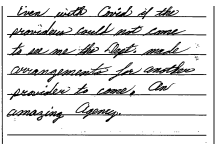 Thank you Spinning Wheel
https://wheelofnames.com/quv-uqt